Классная работа.
ТЕМА УРОКА:
«ПЛОЩАДЬ.»
ЦЕЛЬ УРОКА.
Я должен (должна):  
        
вспомнить понятие «площадь»;
вспомнить меры измерения площади;
вспомнить  формулы нахождения площади       геометрических фигур;
применить   знания    на практических примерах.
ЧТО ТАКОЕ ПЛОЩАДЬ?
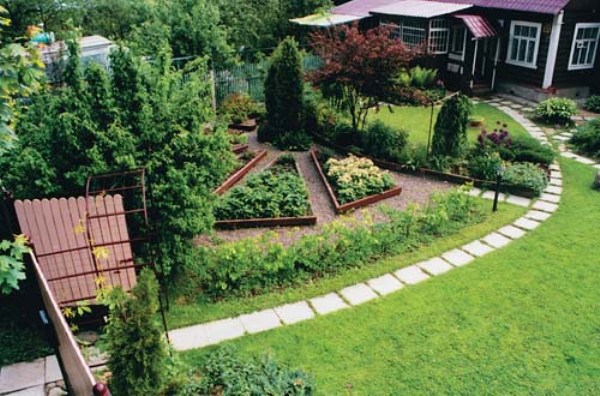 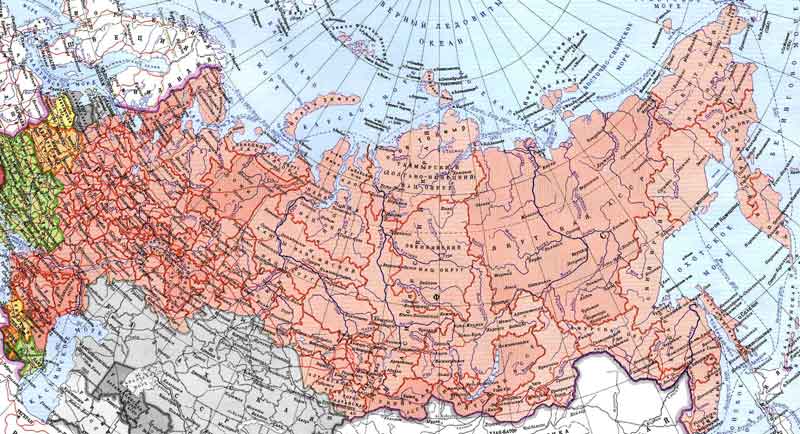 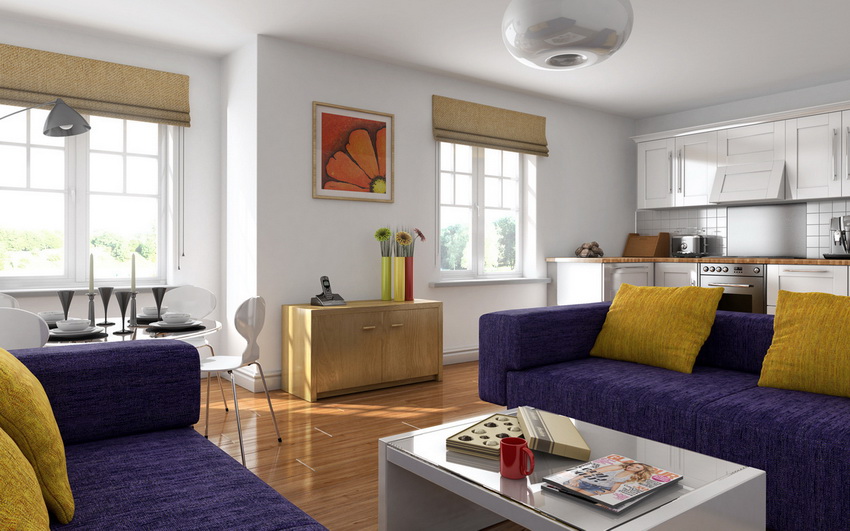 Зачем мы изучаем данную тему?ГДЕ ПРИМЕНЯЕМ ЗНАНИЯ ПО ДАННОЙ ТЕМЕ?
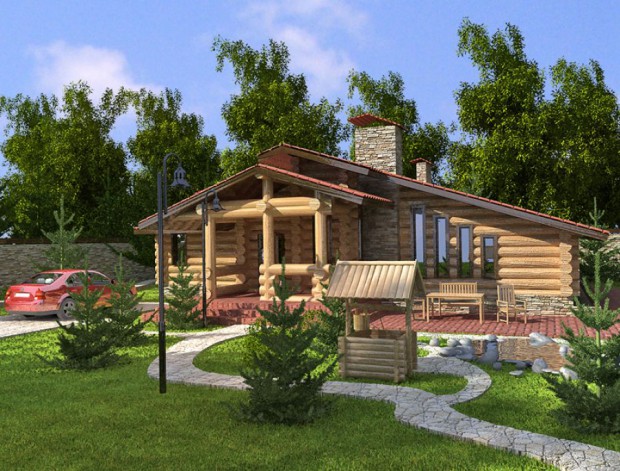 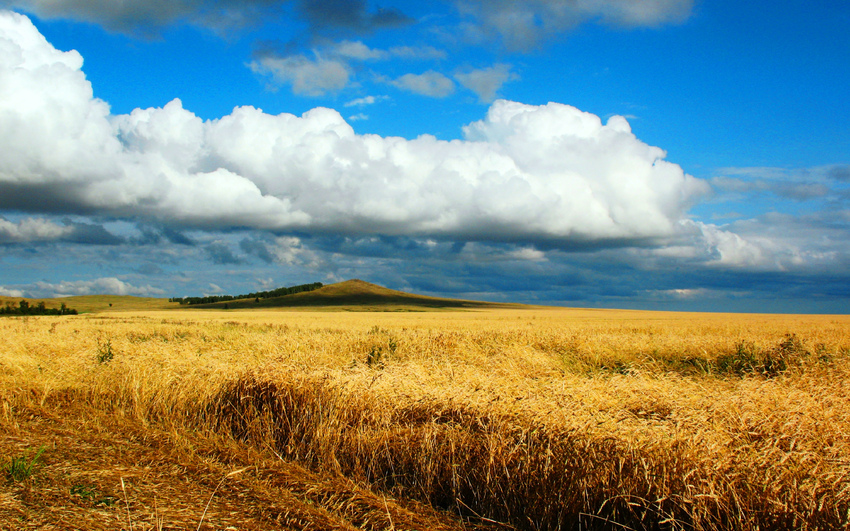 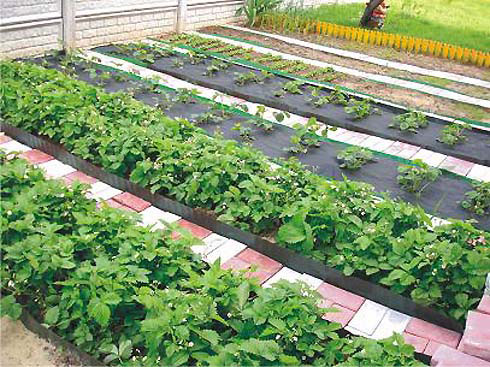 С какими словами связано слово площадь?
Площадь страны (урок географии)
Площадь квартиры (квартплата)
Площадь поля (фермер-земельный налог)
Площадь дачного участка (труд дачника)
Площадь школы (количество учеников)
Площадь класса (ремонт)
МЕРЫ ПЛОЩАДИ:
1 кв.см=100кв.мм
1 кв.дм=100 кв.см=10.000кв.мм
1 кв.м=100 кв.дм=10.000кв.см
1кв.км=1.000.000кв.м
    ЗЕМЕЛЬНЫЕ МЕРЫ ПЛОЩАДИ:
1 гектар 1га=10.000 кв.м
1 ар или 1 сотка  1а=100 кв.м
1га=100а
Поле    фермеРА.
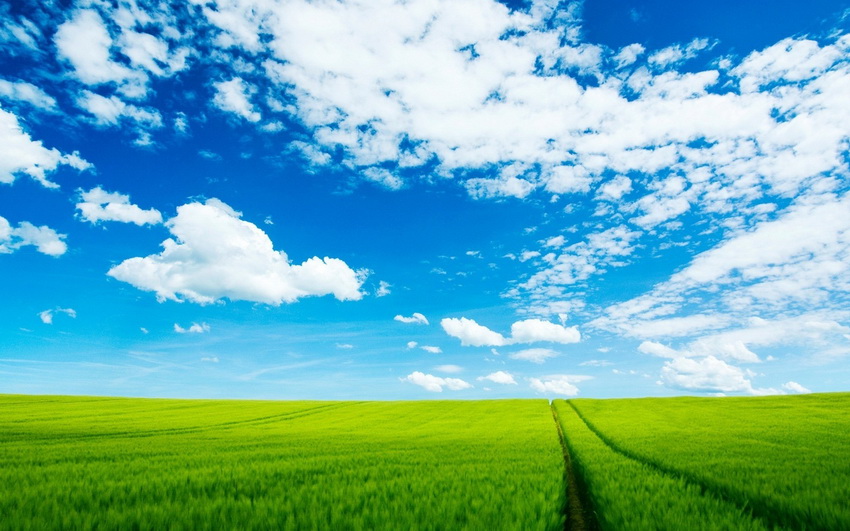 Дачный     участок.
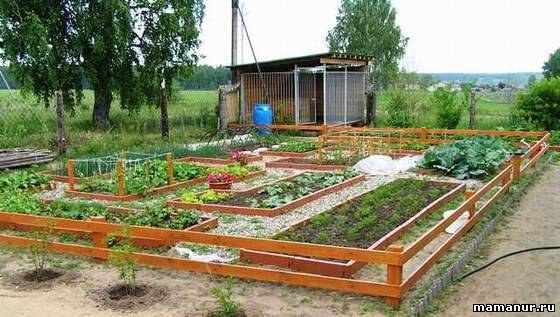 ШКОЛА.
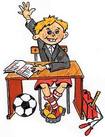 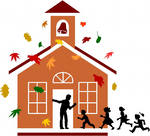 частный дом.
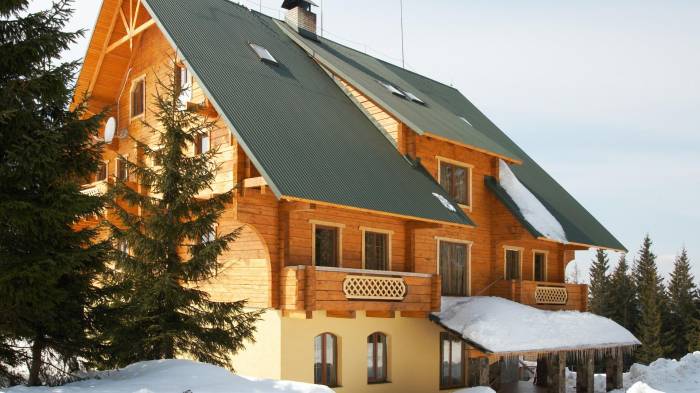 Площади стран мира.
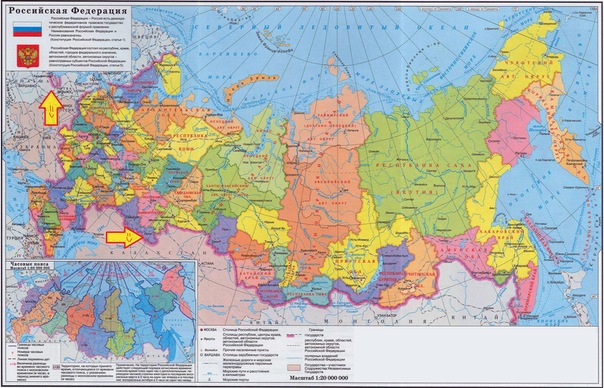 Самые большие страны:
Россия-1.707.5 00 кв.км
Китай-  9.598.000  кв.км
США-     9.519.000 кв.км
Самые маленькие страны:
Мальдивы-298 кв.км
Мальта-316 кв.км
Сингапур-707 кв.км
Все ли ЧиСЛА  ПОЛУЧЕНы  ПРИ ИЗМЕРЕНИИ ПЛОЩАДИ?  Назовите лишние числа.
800 кв. м                         4га
7га                                    750 кв. км
40.000 кв. м                    25кг
12см                                 5 кв.км
5.000.000 кв.м               8 соток
48 кв.дм                           700а
300 кв.см                         36кв.мм   

Найдите равные числа. Докажите. Запишите.
Как сравнить площади геометрических фигур?
1 способ: наложить фигуры друг на друга.
2 способ: вычислить площадь каждой фигуры по формуле и сравнить полученные числа.

Площади каких фигур можно сравнить 
1 способом, а каких 2 способом? 
Объясните. Докажите.
ФОРМУЛЫ НАХОЖДЕНИЯ ПЛОЩАДИ ФИГУР.
Площадь квадрата= ширина  х  длина
Площадь прямоугольника= ширина х длина
    Площадь ромба= основание х высота
Площадь параллелограмма=
     основание х высота
   Площадь треугольника= 
    основание х высота :2
   Площадь круга= 3,14 х  радиус х радиус
МУЗЫКАЛЬНАЯ ПАУЗА.
Комплектование рабочих   групп
    для практической работы:
1 группа- красные треугольники
2 группа- зеленые треугольники
3 группа- желтые треугольники

Индивидуальное задание-
синий   треугольник
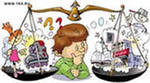 ПРАКТИЧЕСКАЯ РАБОТА.
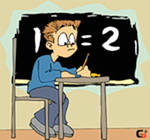 Задание  группе№1

Рассчитать количество 
погонных метров линолиума
для покрытия пола в классе:
ширина=6м, длина=7м
 Площадь одного метра 
линолиума - 3 кв.м.
ПРАКТИЧЕСКАЯ РАБОТА.
Задание группе  №2

Рассчитать земельный
налог за дачный участок.
Длина участка-30м,
ширина участка-20м.
Земельный налог за 
1 сотку-80 рублей.
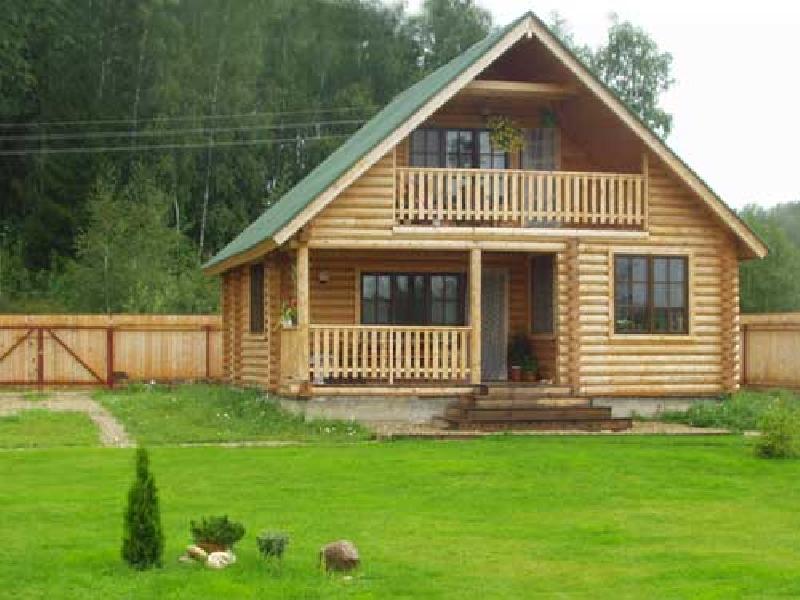 ПРАКТИЧЕСКАЯ  РАБОТА.
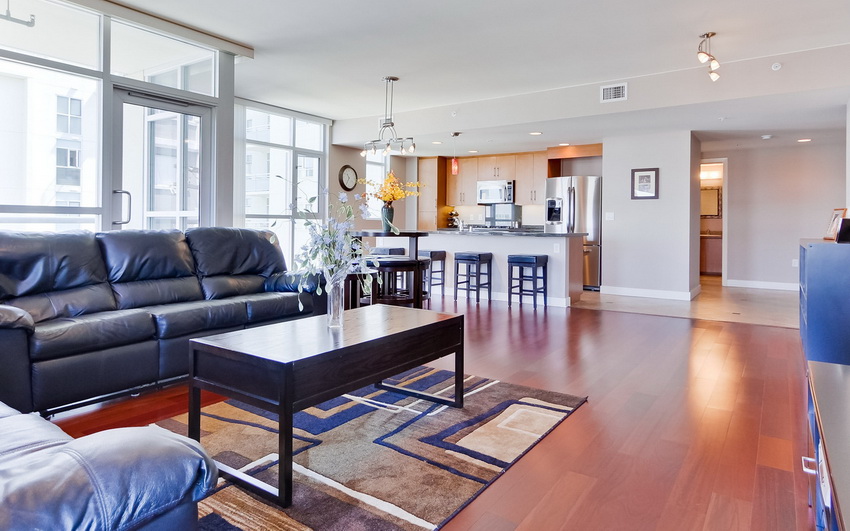 Задание группе №3

Рассчитать квартплату
за комнату в общежитии.
Ширина комнаты-4м,
длина комнаты-5м.
Квартплата за 1 кв.м.-
100 рублей.
Результаты  работы  групп.
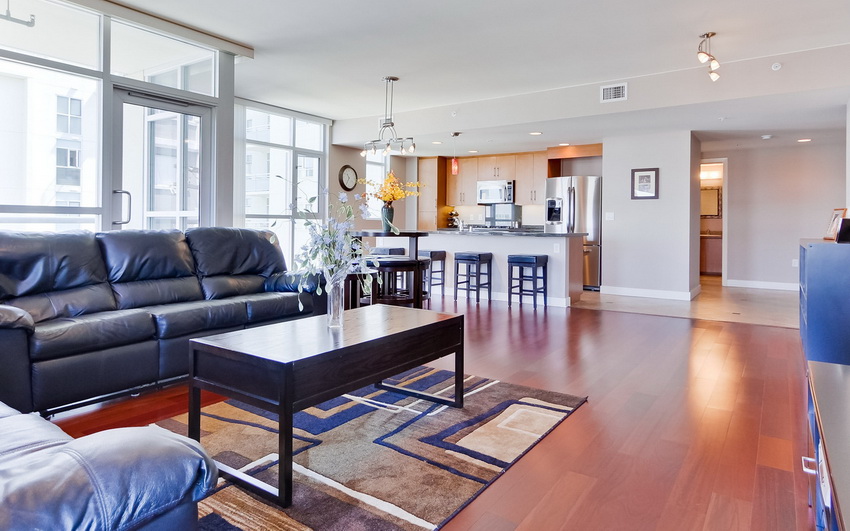 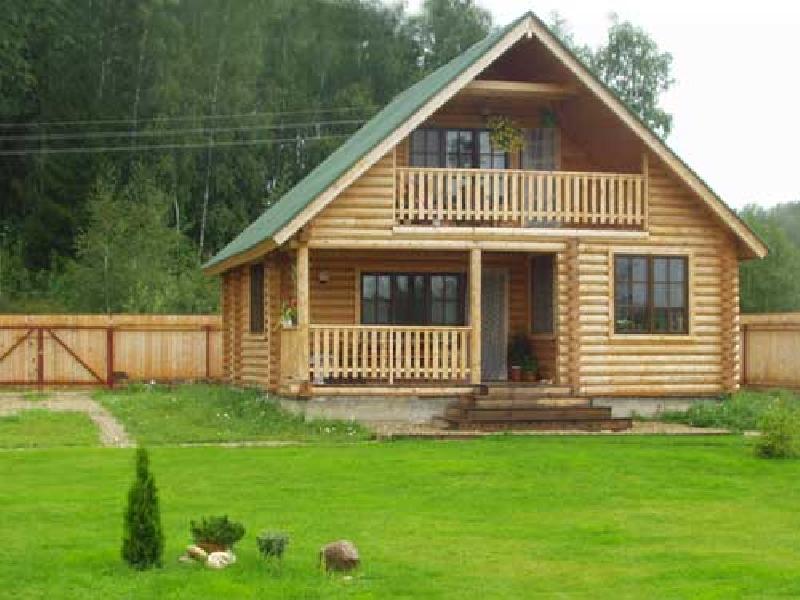 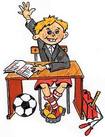 Проверка выполнения заданий.
ЗАДАНИЕ №1
Ширина класса=6м
Длина класса=7м
1).6м х7м=42 кв.м-площадь класса
2).42 кв.м : 3 кв.м=14  метров линолиума
ПРОВЕРКА  ВЫПОЛНЕНИЯ  ЗАДАНИЙ.
ЗАДАНИЕ №2

1). S= 20мх30м=600кв.м=
6 соток- площадь  дачи
2). 80рх6=480р –земельный налог за дачный участок.
ПРОВЕРКА  ВЫПОЛНЕНИЯ  ЗАДАНИЙ.
ЗАДАНИЕ №3
1).S=5мх4м=20 кв.м-
площадь  комнаты.
2).100рх20=2000р- квартплата
 за комнату.
Молодцы!   Справились  с заданием!
УРА!  У НАС ВСЕ ПОЛУЧИЛОСЬ!
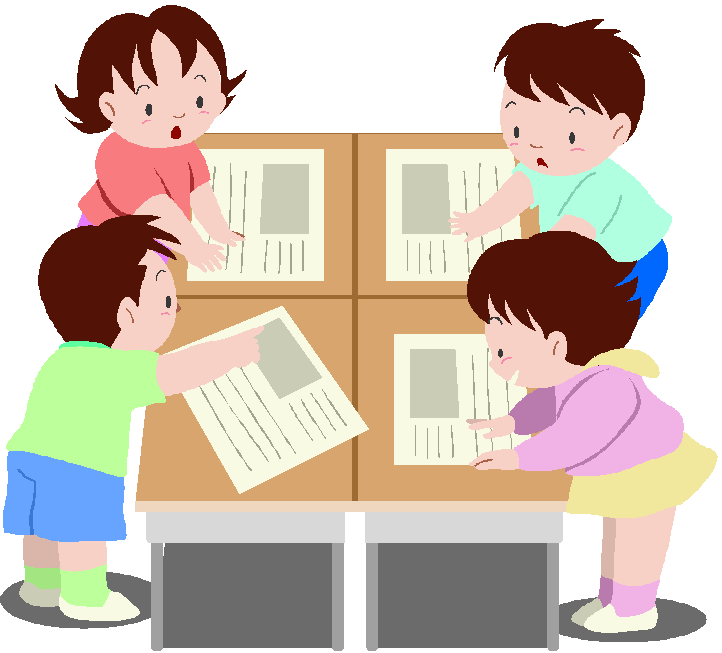 Домашнее      задание.
Рассчитать количество
 напольного покрытия
 для твоей комнаты.
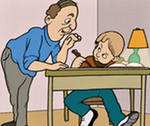 АЛГОРИТМ  (ПОРЯДОК) выполнения д/з.
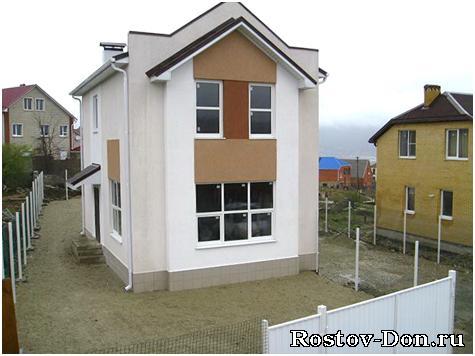 1.Измерить ширину
       и длину комнаты.
2.Вычислить площадь
       комнаты.
3.Выбрать напольное покрытие
   (линолиум, ковролин, ламинат и т.д.)
ИТОГ УРОКА.
Что  вспоминали?
Что нового узнали?
Чему научились?
Как работали?
Что понравилось и запомнилось?
Оцените друг друга.